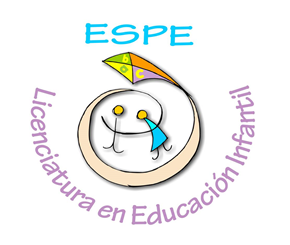 DEPARTAMENTO DE CIENCIAS HUMANAS Y SOCIALES
CARRERA DE LICENCIATURA EN CIENCIAS DE LA EDUCACIÓN MENCIÓN EDUCACIÓN INFANTIL
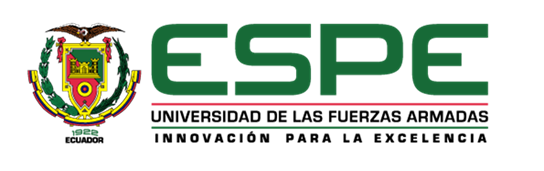 Estudio de las competencias parentales que manejan los padres de familia de los niños de preparatoria de la Unidad Educativa “Nasacota Puento”, 2020-2021. Propuesta Alternativa.
Autoras: Espinoza Toapanta, María Belén - Guanoquiza Pilataxi, Paola Fernanda

Director: Dr. Emerson Roberto, Yépez Herrera PhD
Sangolquí, 2021
Planteamiento del problema
Formulación del problema 

¿Cuáles son las competencias parentales que manejan los padres de familia de los niños de preparatoria de la Unidad Educativa “Nasacota Puento”?
Delimitación del problema
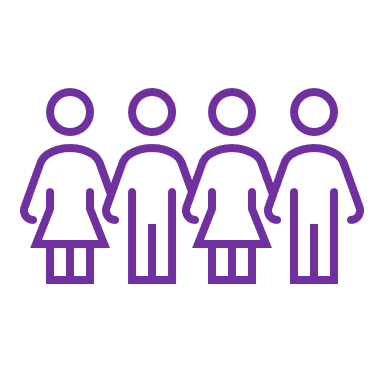 Objetivos
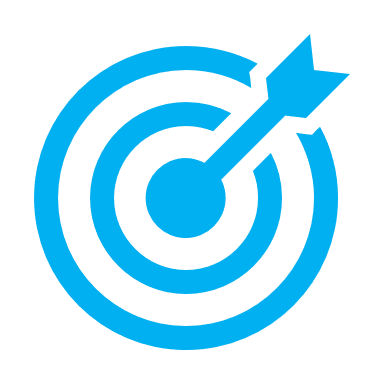 Marco Teórico
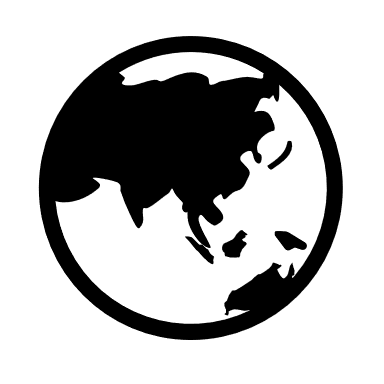 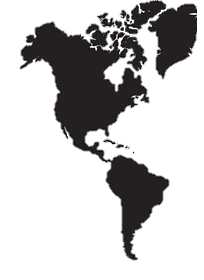 ANTECEDENTES
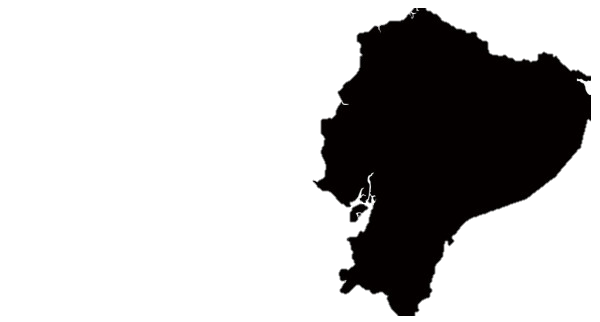 FUNDAMENTACIÓN
TEÓRICA
Tipos de parentalidad
Factores que influyen en la parentalidad
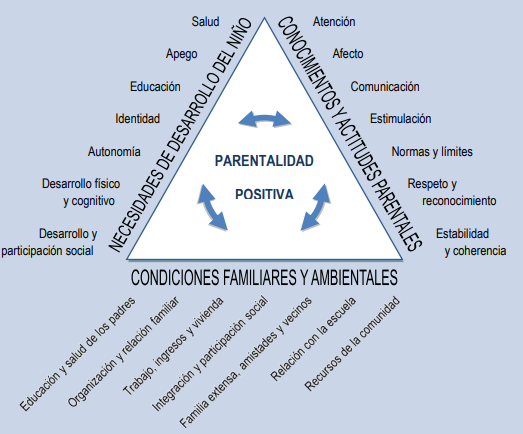 Capacidad de engendrar
Asegurar una crianza adecuada
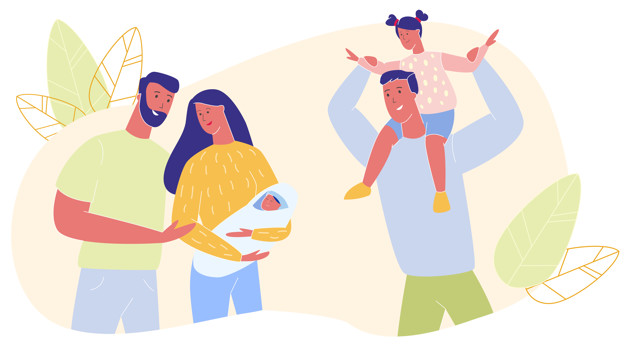 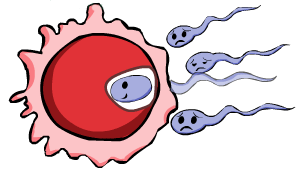 COMPETENCIAS PARENTALES
Competencias formativas
Competencias vinculares
DEFINICIÓN .- Según:Barudy y Dantagnan (2010)
Aprendizaje
Socialización
Apego seguro
Desarrollo socioemocional
Tipos de competencias parentales
Competencias reflexivas
Competencias protectoras
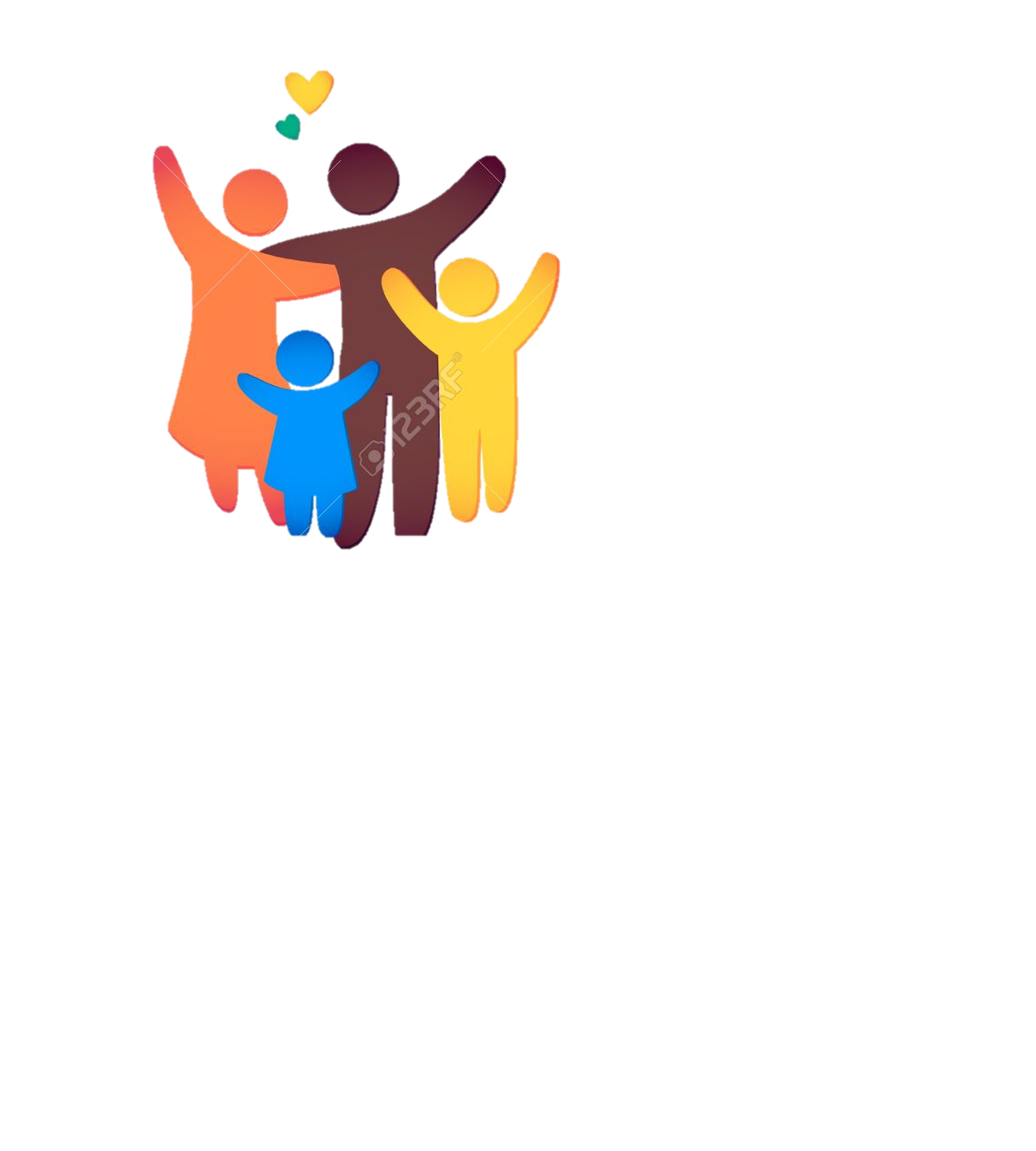 Gómez y Muñoz (2014)
Protección, cuidado y seguridad
Reflexión sobre la propia parentalidad
Metodología de la Investigación
Técnica e instrumento
Escala de Parentalidad Positiva E2P 
(Gómez y Muñoz, 2014)
Técnica
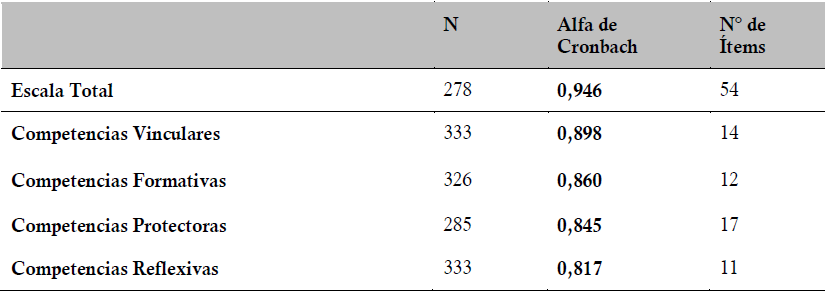 Test
Instrumento
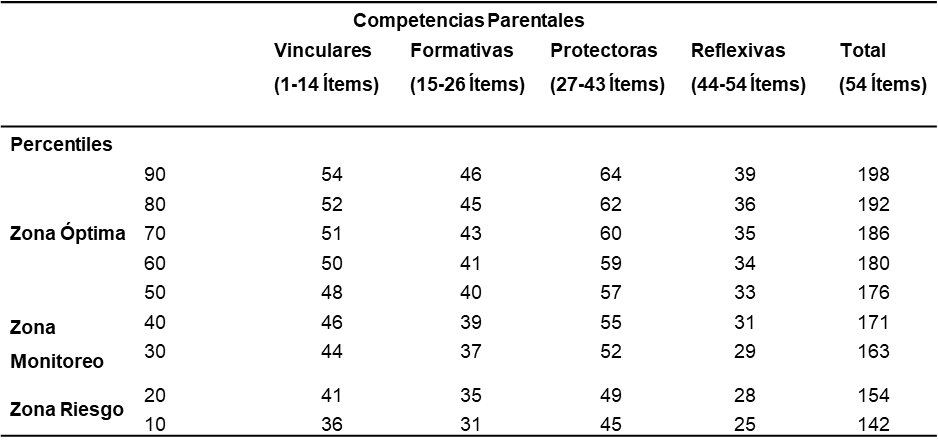 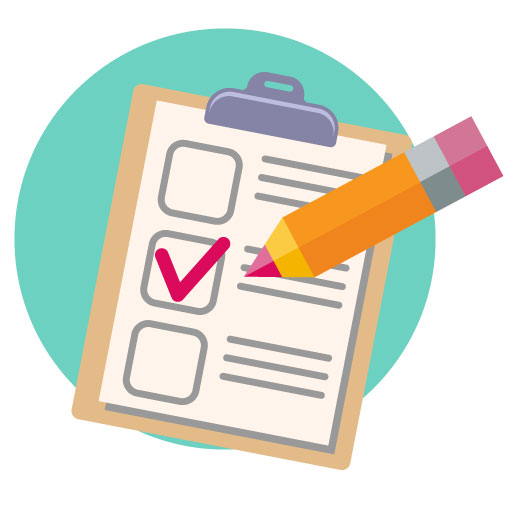 Resultados
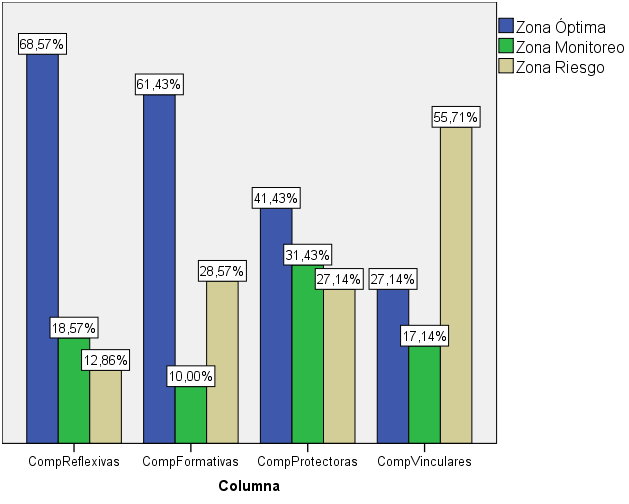 Competencias parentales que manejan los padres de familia
Competencias Parentales
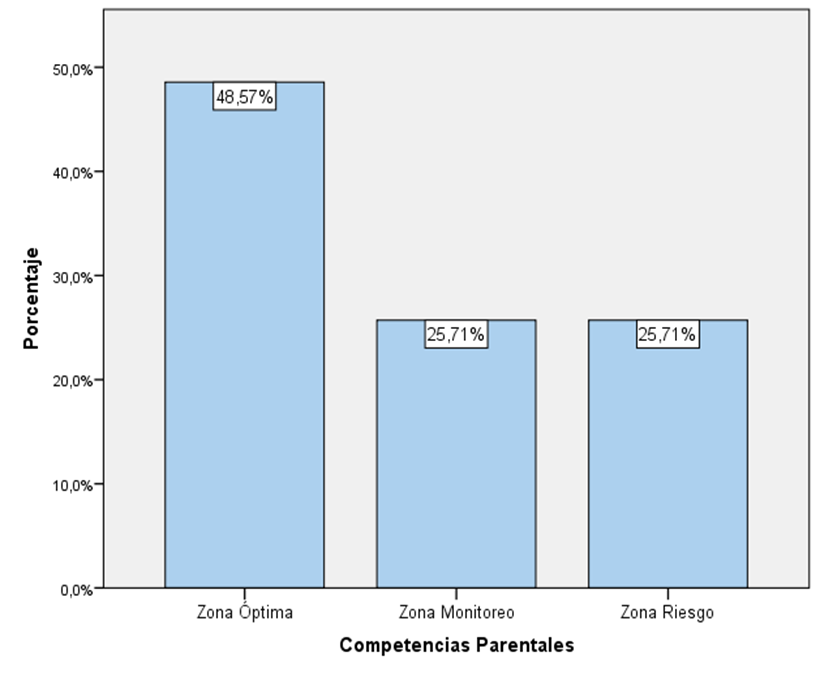 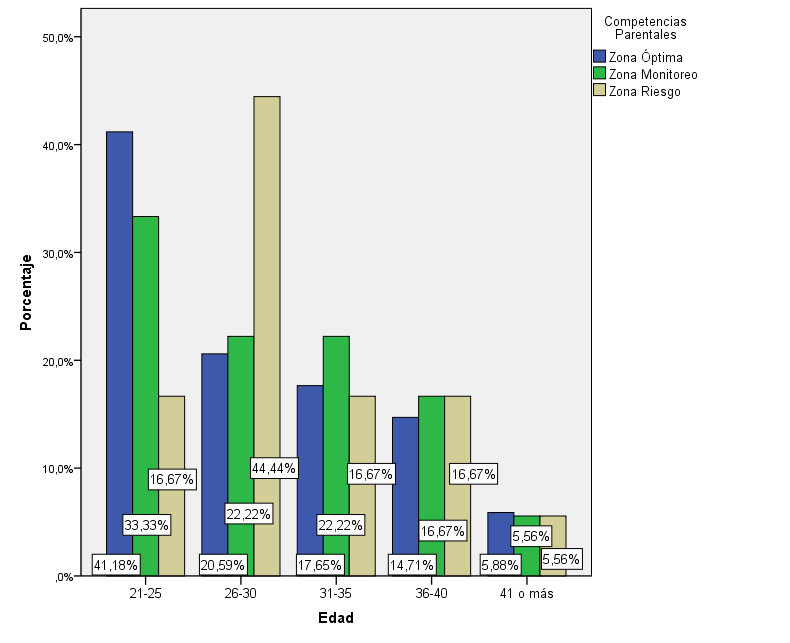 Competencias parentales 
según la edad de los padres
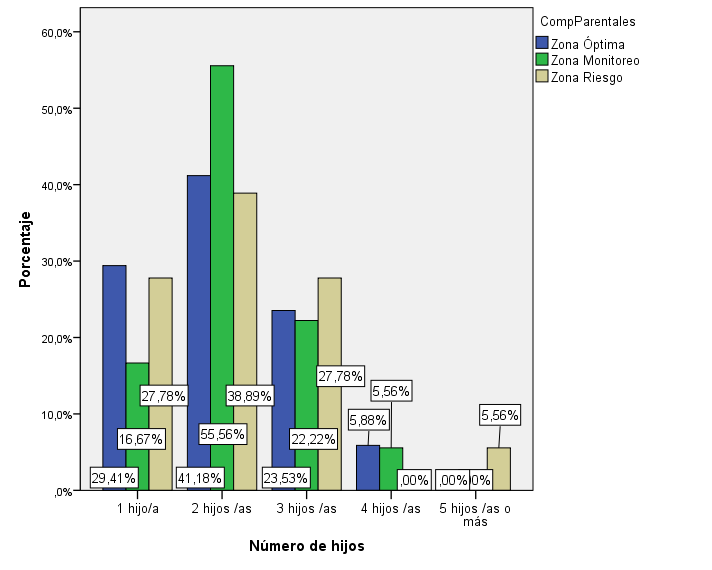 Competencias parentales 
según el número de hijos
ANOVA de la Escala de Parentalidad Positiva E2p
Alfa de Cronbach de la Escala de Parentalidad Positiva E2p
Conclusiones
Recomendaciones
Propuesta Alternativa
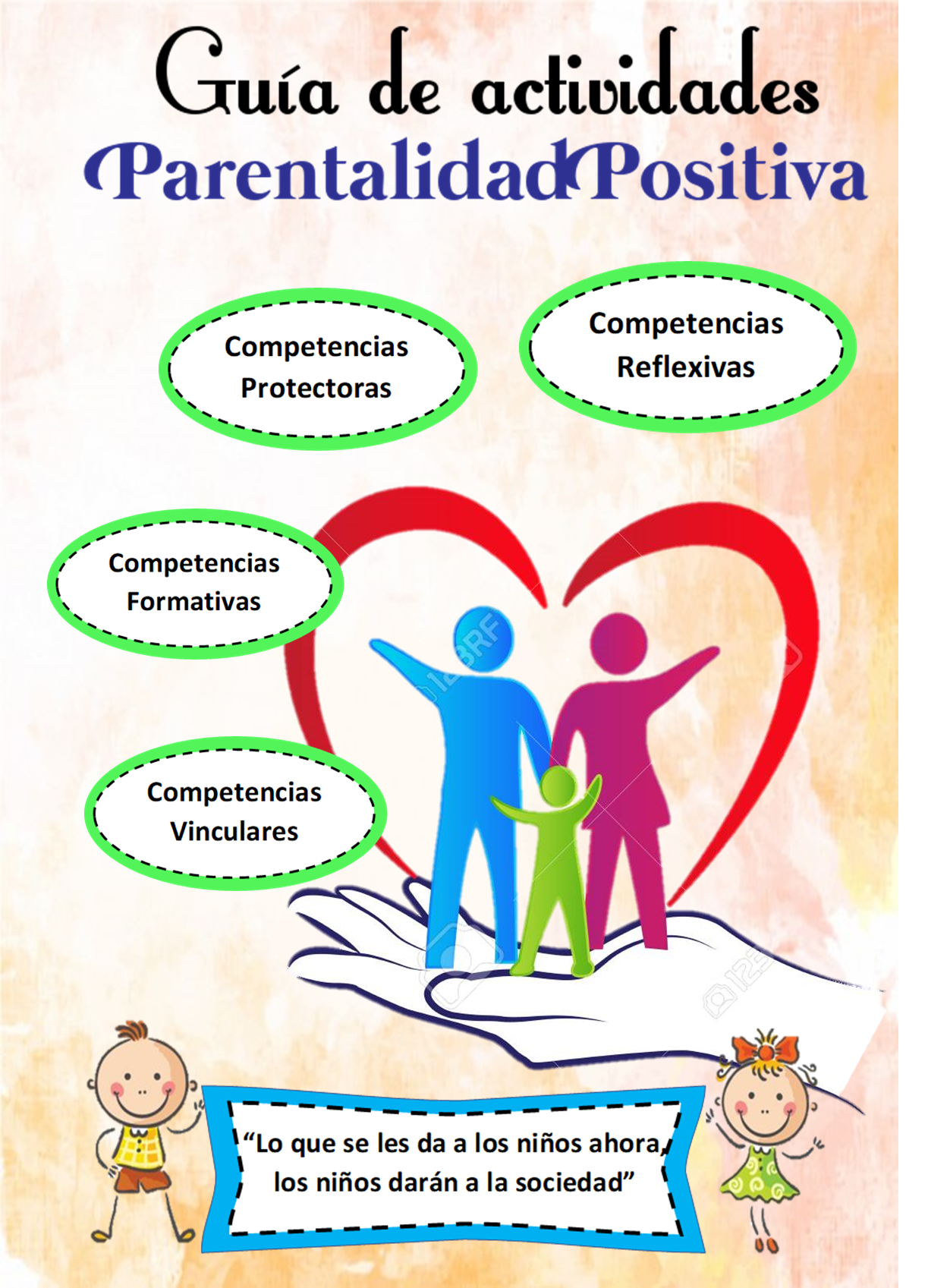 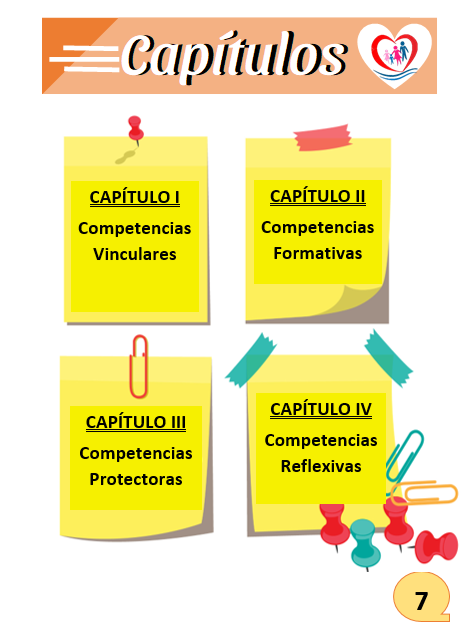 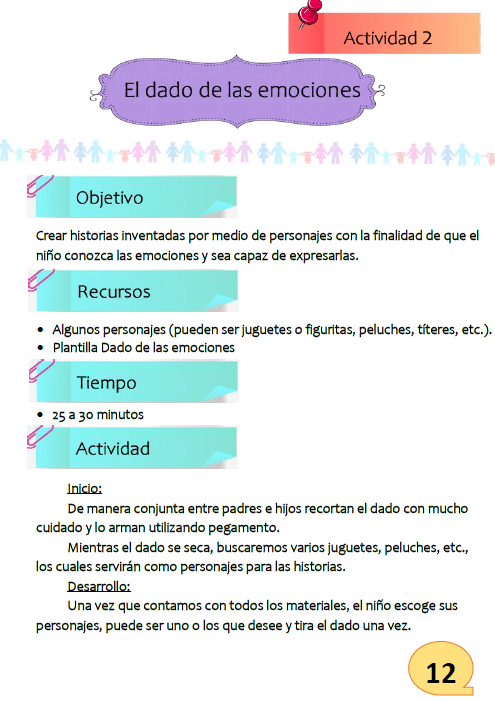 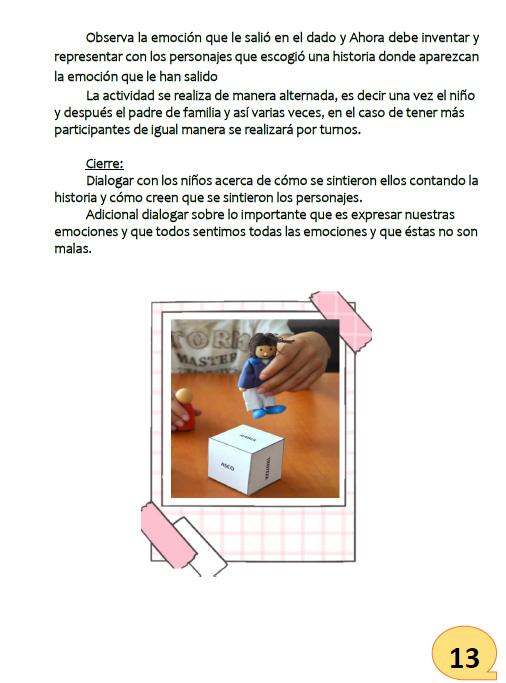 “Uno de los secretos de ser buenos padres, es reconocer nuestra voluntad de mejorarnos a nosotros mismos para beneficio de nuestros hijos. Sigue creciendo como ser humano tus hijos te lo agradecerán”

Anónimo
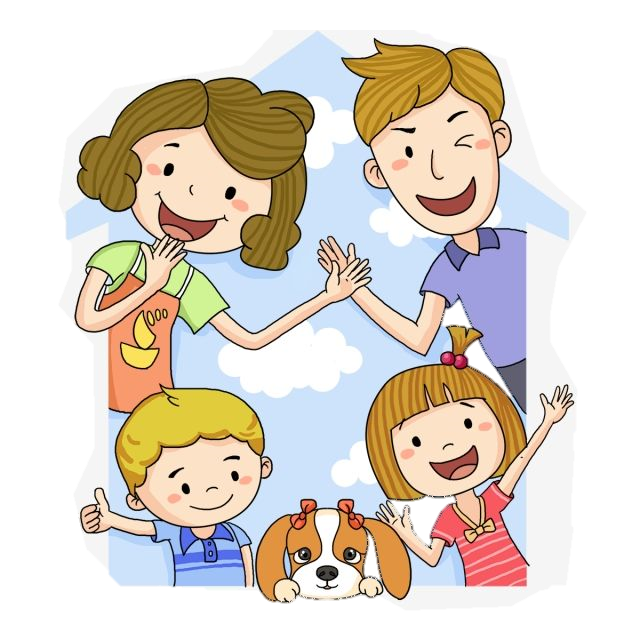